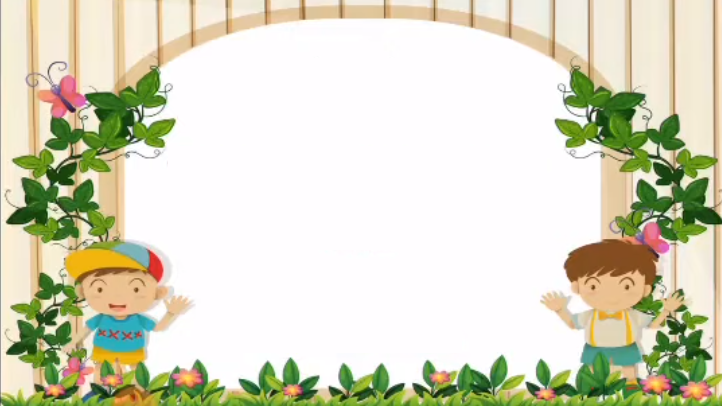 Mĩ thuật
Lớp 4
Chủ đề 10
 VẼ TĨNH VẬT
Giáo viên: LÊ THANH HÙNG
- Sách giáo khoa Mĩ thuật
- Giấy vẽ, màu vẽ, giấy màu, hồ dán, ...
Mĩ thuật
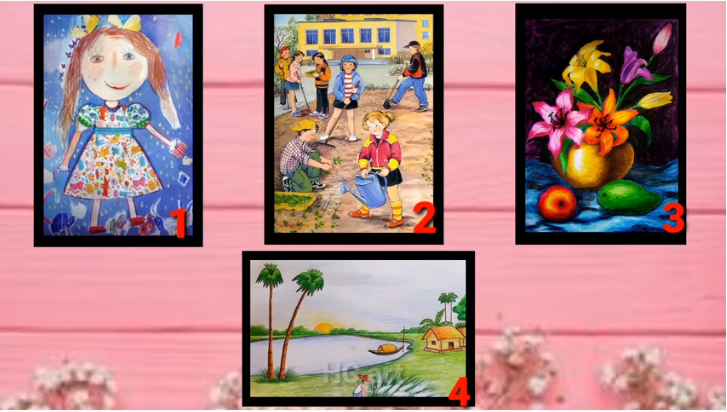 Các bức tranh thuộc thể loại nào?
Mĩ thuật
Chñ ®Ò 10: VÏ tÜnh vËt
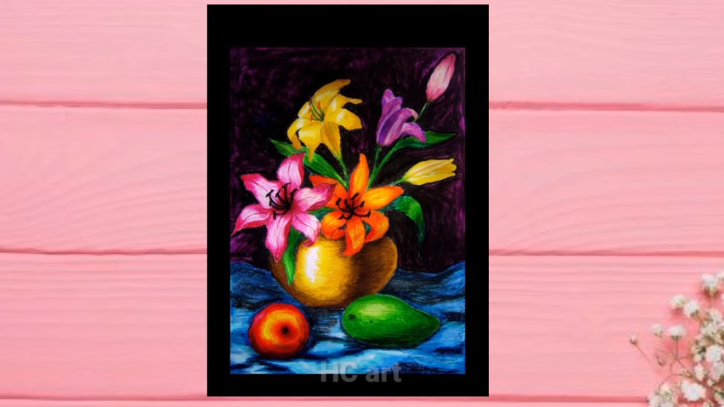 Mĩ thuật
Chñ ®Ò 10: VÏ tÜnh vËt
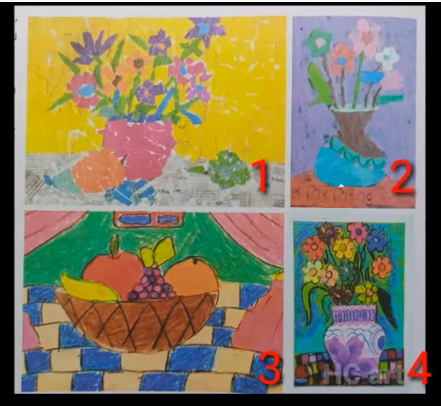 Mĩ thuật
Chñ ®Ò 10: VÏ tÜnh vËt
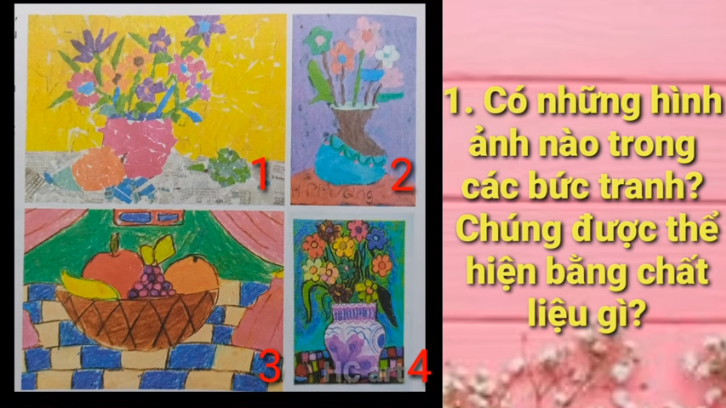 Mĩ thuật
Chñ ®Ò 10: VÏ tÜnh vËt
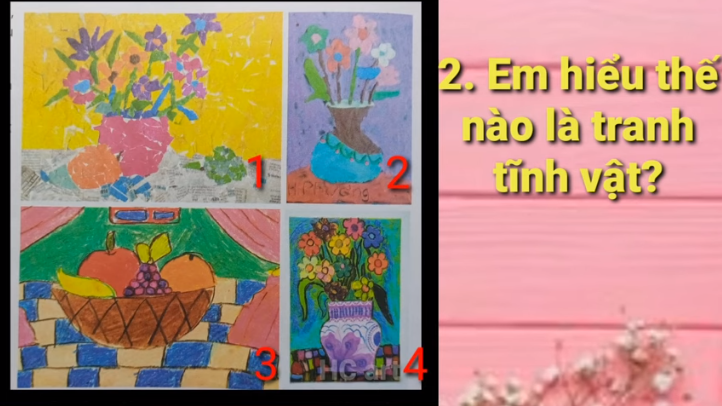 Mĩ thuật
Chñ ®Ò 10: VÏ tÜnh vËt
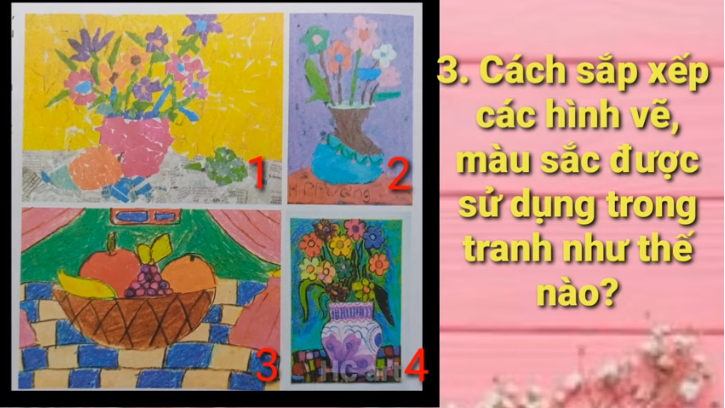 Mĩ thuật
Chñ ®Ò 10: VÏ tÜnh vËt
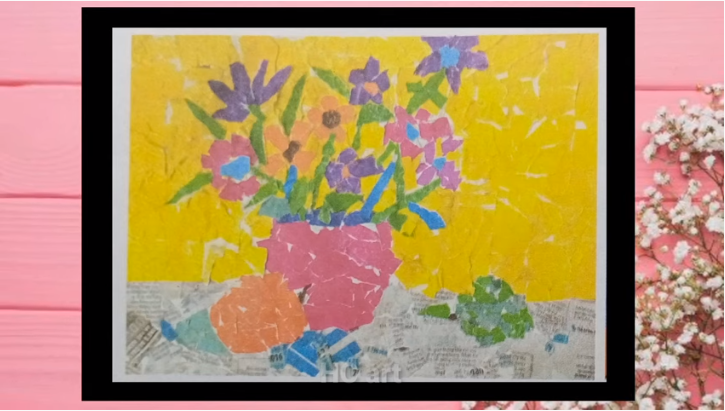 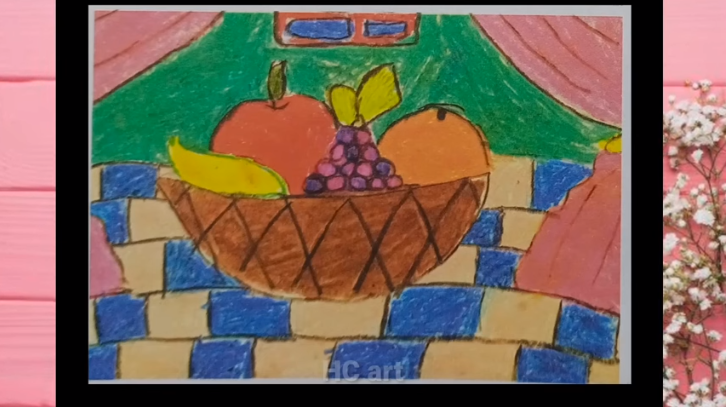 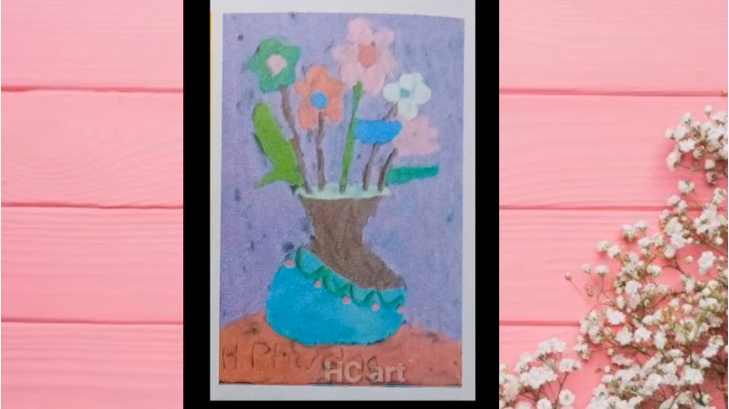 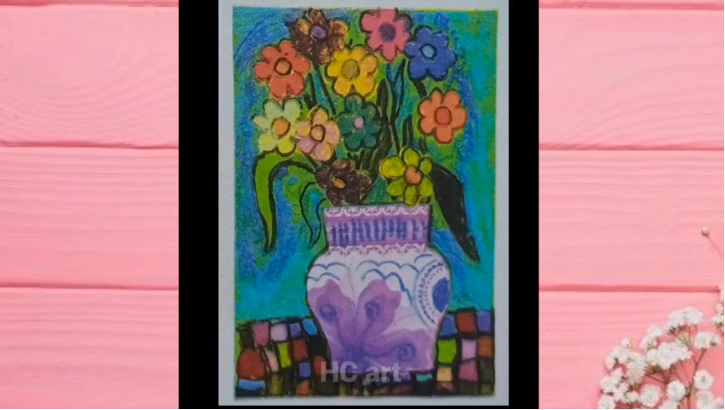 Mĩ thuật
Chñ ®Ò 10: VÏ tÜnh vËt
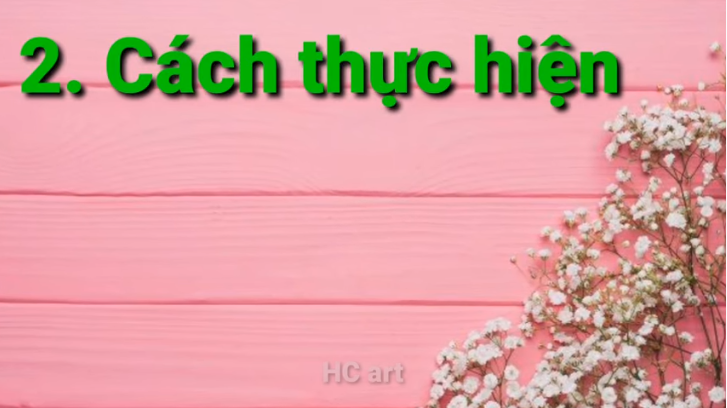 Mĩ thuật
Chñ ®Ò 10: VÏ tÜnh vËt
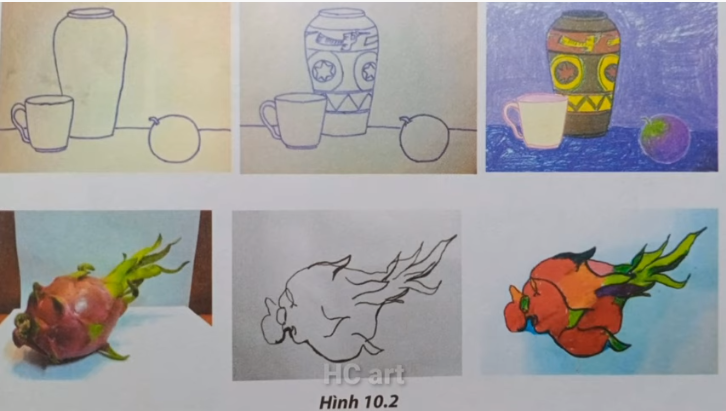 Mĩ thuật
Chñ ®Ò 10: VÏ tÜnh vËt
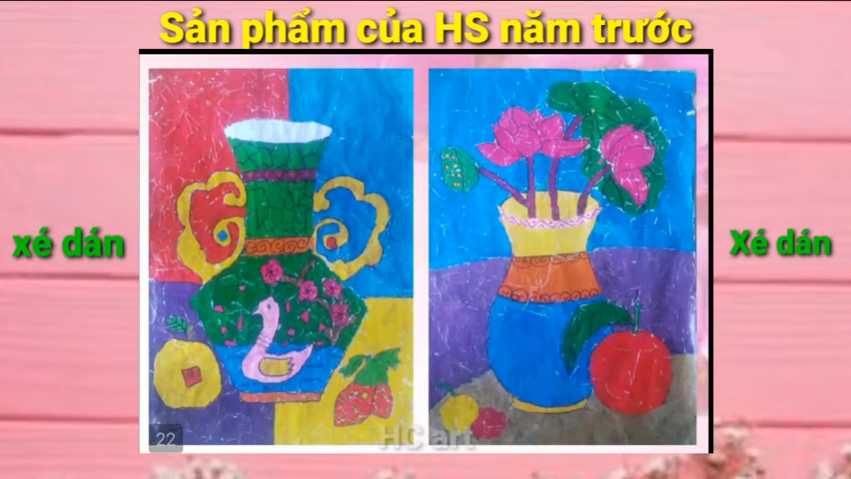 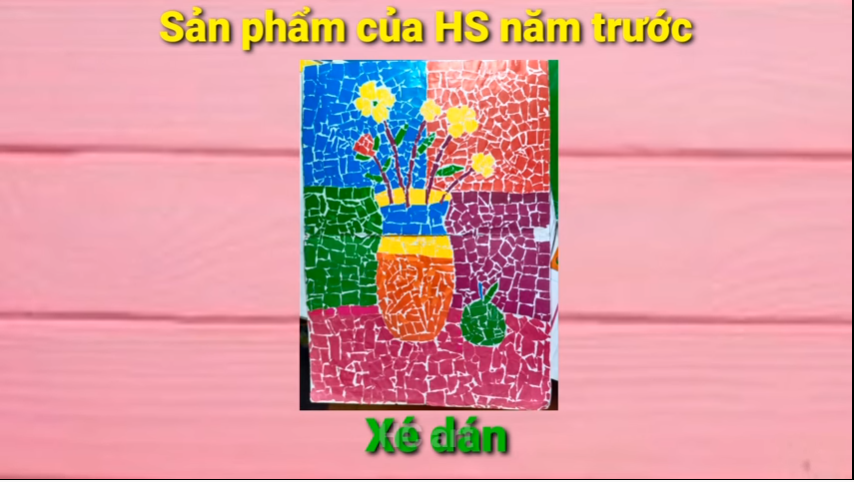 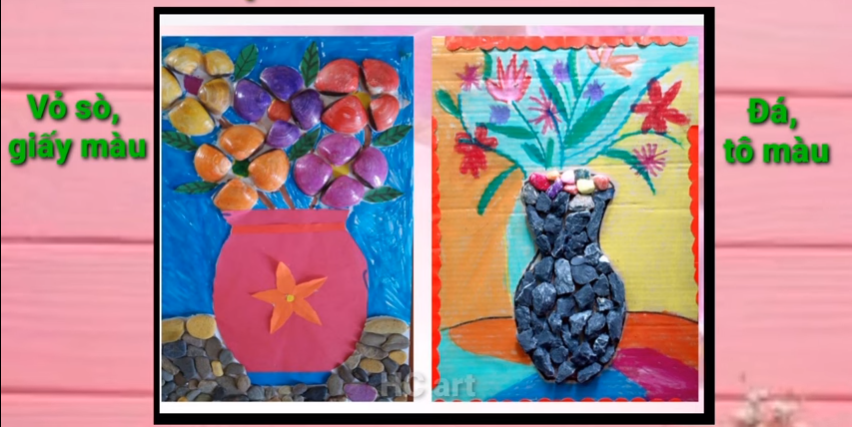 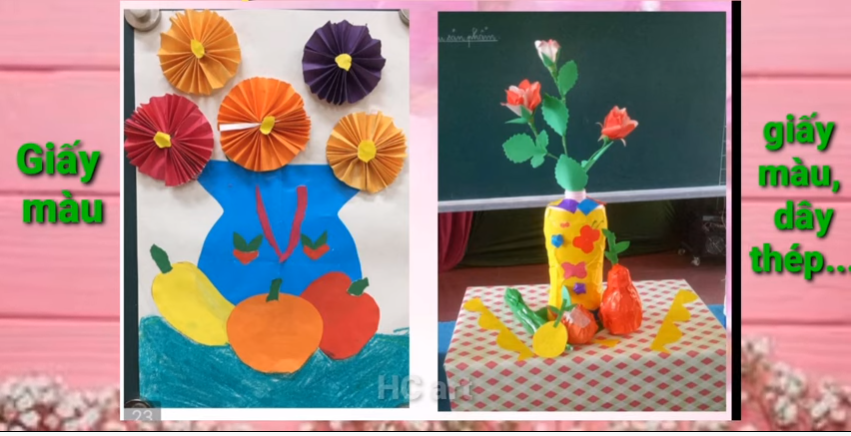 Mĩ thuật
Chñ ®Ò 1: VÏ ch©n dung tù ho¹ ( tiÕt 1)
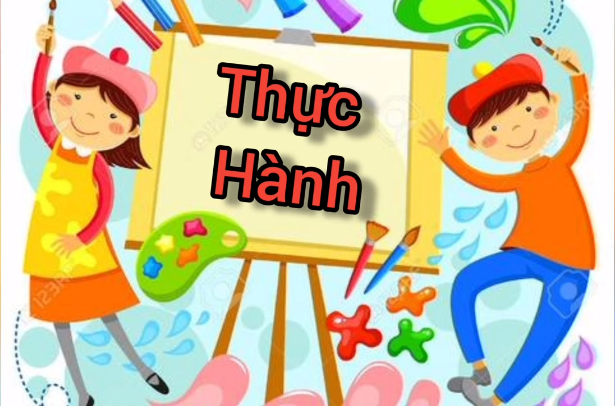 Vẽ một bức tranh tĩnh vật theo quan sát, sau đó vẽ màu hoặc sáng tạo với những chất liệu khác nhau.
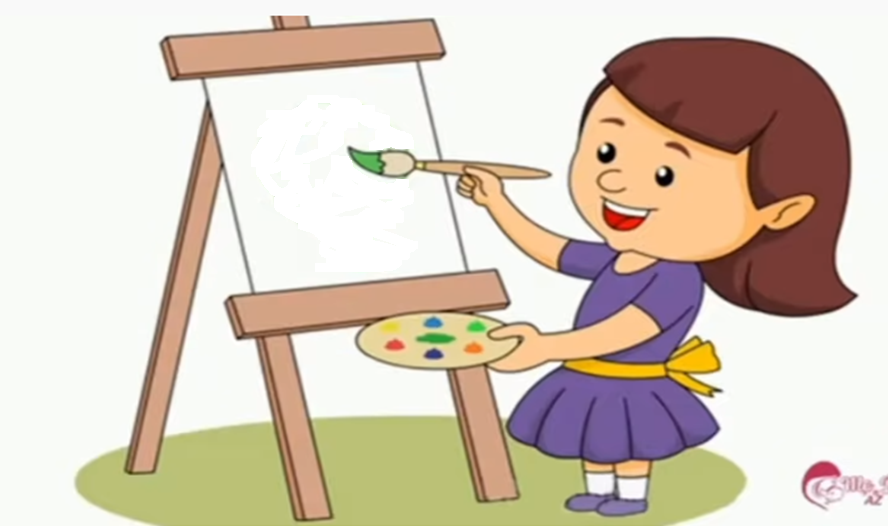 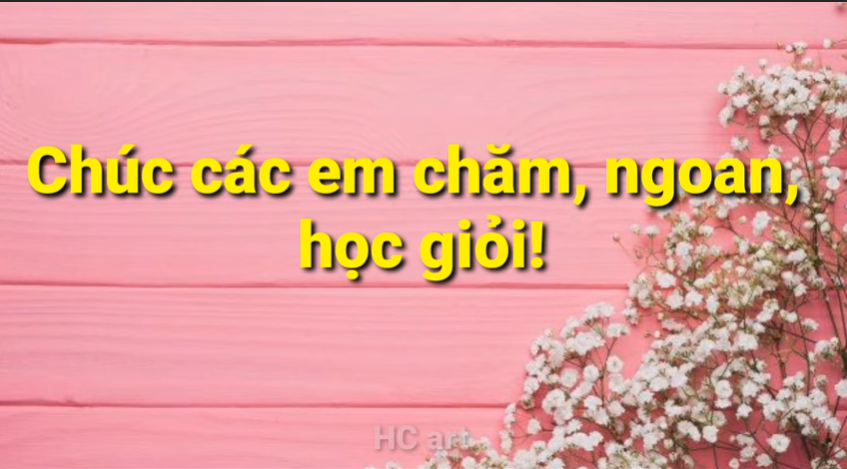